ФОРМУВАННЯ АГРОЛАНДШАФТІВ
Лектор: 
Барвінський А.В.,
кандидат сільськогосподарських наук, доцент
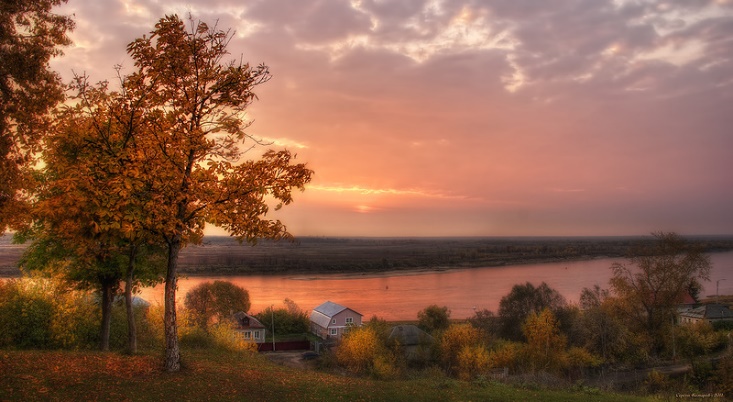 Основні принципи опрацювання концептуальних моделей грунтоохоронних агроландшафтів
Автор: к.с.-г.н., доцент 
Барвінський А.В.
План лекції:
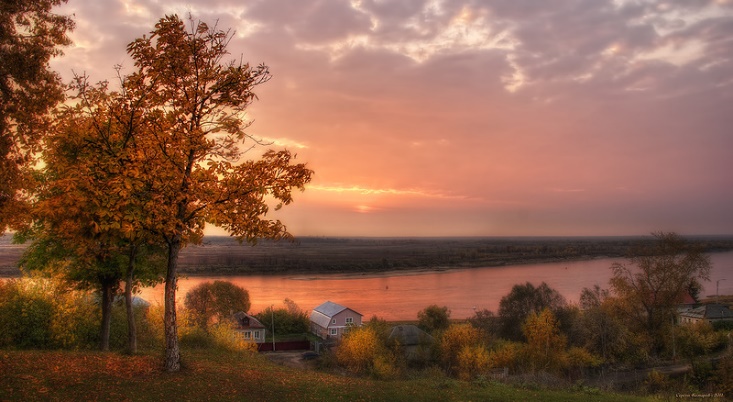 Інформаційні джерела
Друковані джерела
Булигін С.Ю. Формування екологічно сталих агроландшафтів: Підручник. -Київ: Урожай, 2005.-300 с.
Булигін С.Ю., Думін Ю.В., Куценко М.В. Оцінка географічного середовища та оптимізація землекористування.- Харків: Світло зі Сходу, 2002.- 168 с.
Нормативи ґрунтозахисних контурно-меліоративних систем землеробства /За ред. О.Тараріка, М.Лобаса. - Київ: УААН. - 158 с.
Інтернет джерела
1) Державна служба України з питань геодезії, картографії та кадастру. [Електронний  ресурс]   http: //www.dazru.gov.ua
2) Моя земля. Земельно-правовий та аналітичний ресурс. [Електронний  ресурс]  http: //www.myland.org.ua
Визначення поняття   ландшафту
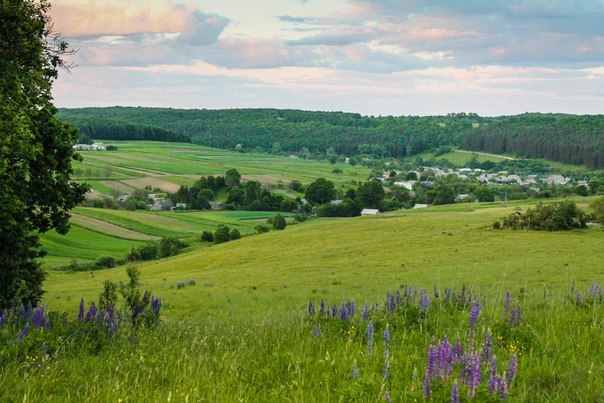 Ландшафт

- територіальна система, яка складається із взаємодіючих природних або природних і антропогенних компонентів і комплексів більш низького таксономічного рангу


(ДОСТ 17.8.01. - 86 "Охорона природи. Ландшафти. Терміни і визначення")
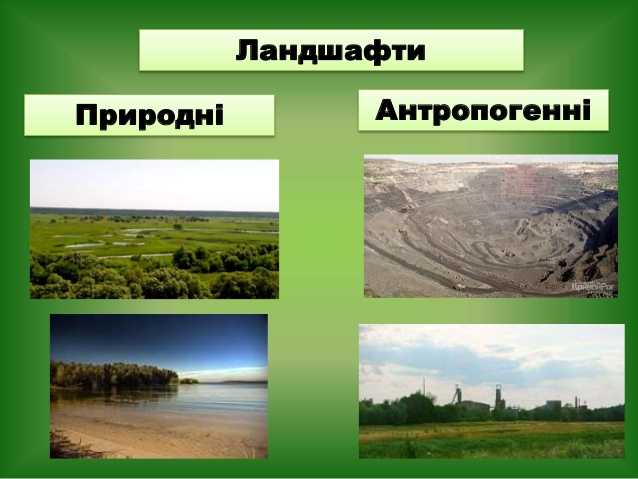 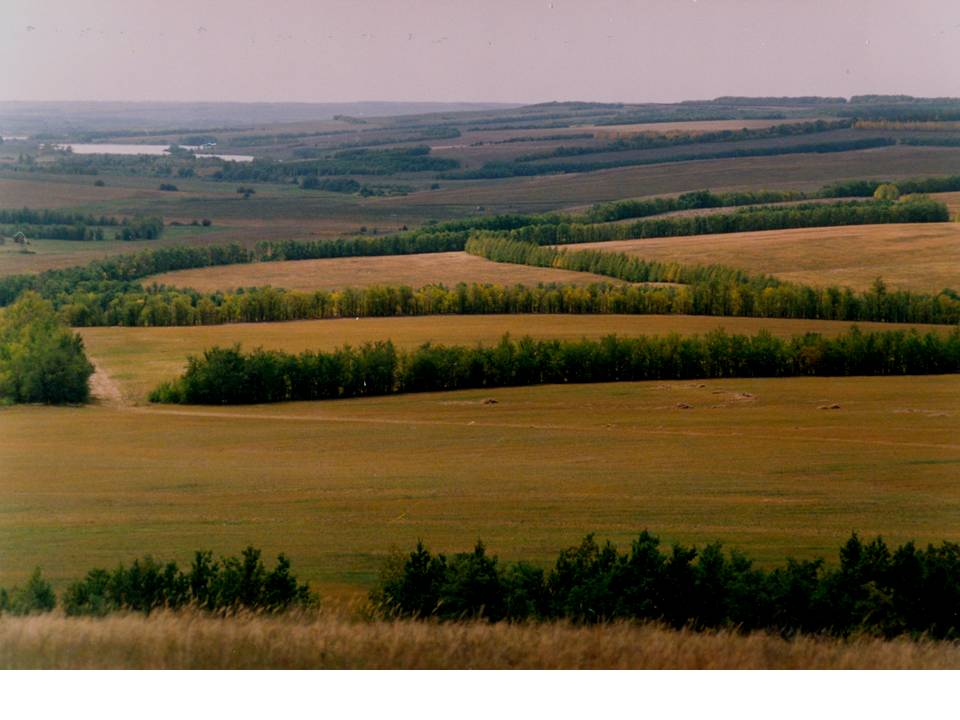 Антропогенний ландшафт -ландшафт, складений із взаємодіючих природних і антропогенних компонентів, які формуються під впливом діяльності людини і натурних процесів
Класи антропогенних ландшафтівза Ф.М.Мільковим (1990):
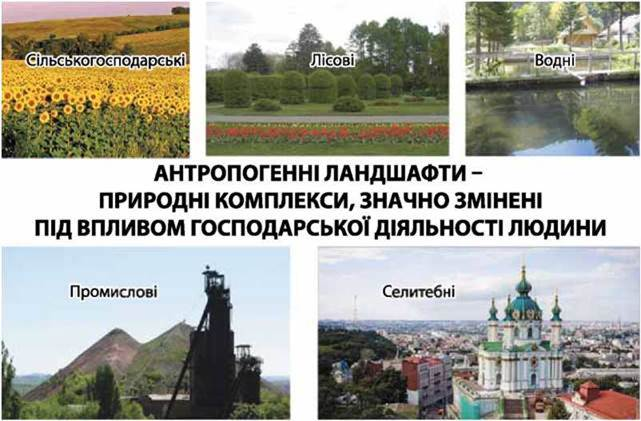 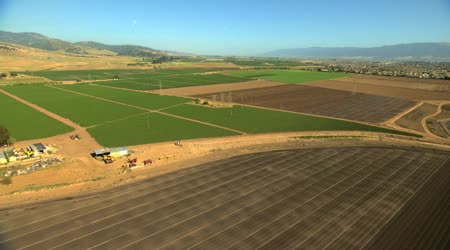 Агроландшафт (за В.І.Бураковим,1988) -інтегрована антропогенно-природна територіальна система, яка спеціально проектується і створюється для цілей екологічно раціонального і економічно ефективного ведення сільськогосподарського виробництва, охорони і неухильної прогресуючої оптимізації його природних підвалин
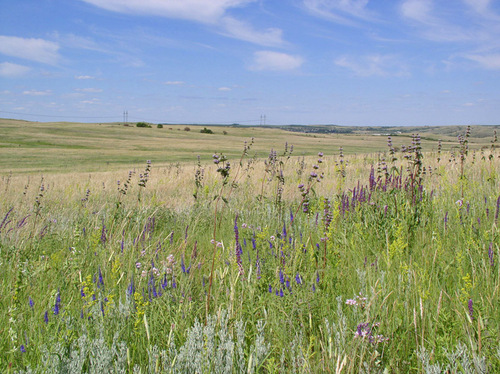 План покращення агроландшафтів
(в книзі В.В.Докучаєва «Наш степ раніше й тепер» (1892 р.)) 

1. Регулювання рік
2. Зменшення весняної повені
3. Припинення надходження в річну долину дрібнозему і грубих наносів
4. Регулювання ярів і балок
5. Регулювання водного господарства в відкритому степу:
	а) система ставків, у тому числі для зрошення;
	б) живоплоти у канавах;
	в) суцільне обліснення малопродуктивних земель;
	г) колодязі для зрошення
6. Опрацювання нормативів співвідношення ріллі, луків, лісів і вод у відповідності місцевим кліматичним умовам і сільськогосподарським культурам
7. Остаточне визначення прийомів обробітку грунтів
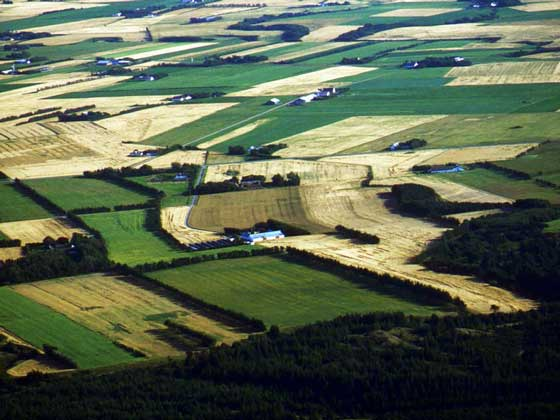 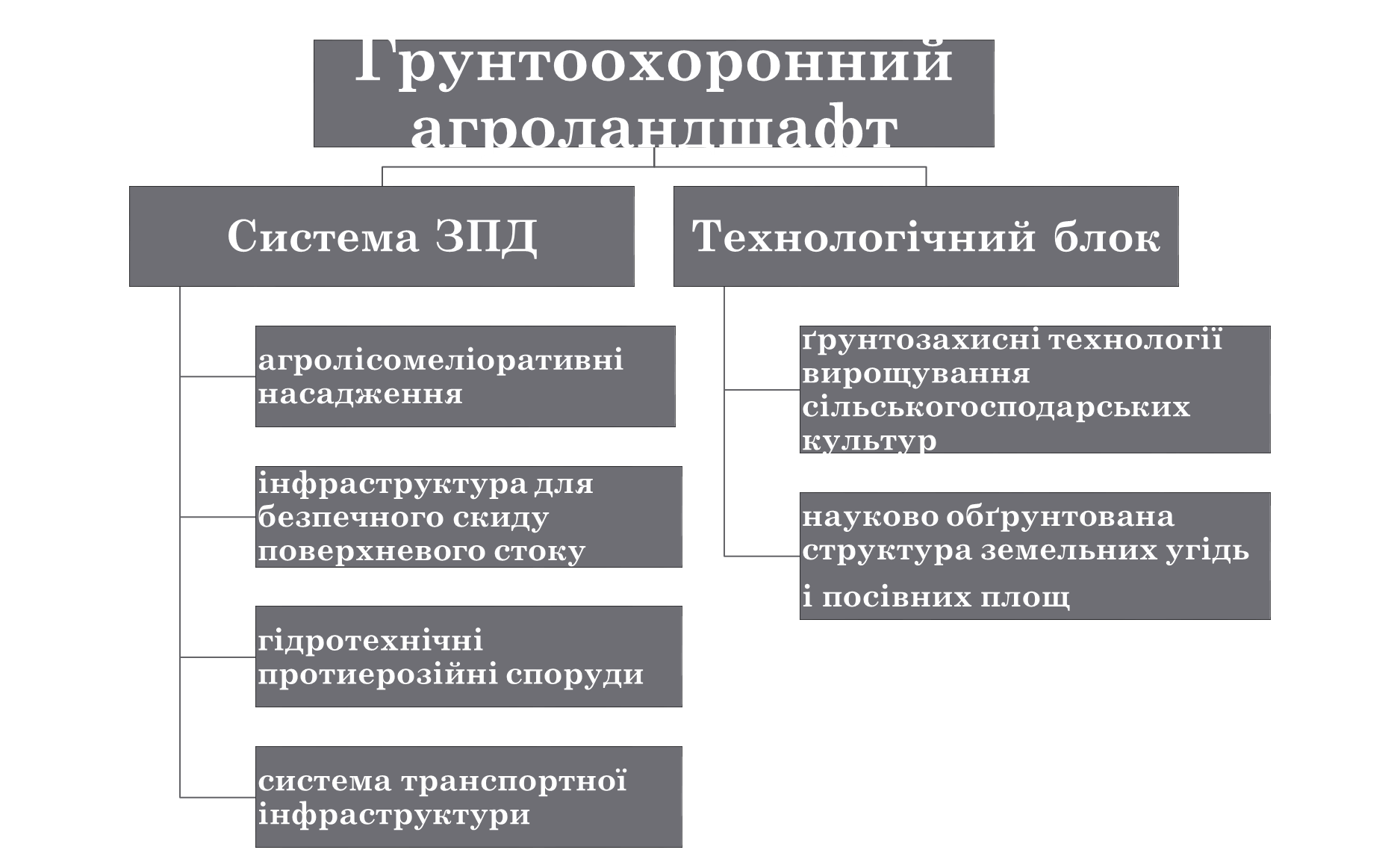 2. Потенційна небезпека водної ерозії для грунтового покриву
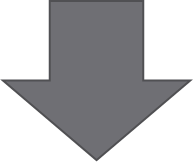 Якісна оцінка ерозійної небезпеки 

друга система координат для обгрунтування Генеральної схеми протиерозійних заходів на найближчі 30-50 років, 
стратегії захисту грунтів від ерозії,
відповідних Національних програм і інвестиційної політики
Кількісна оцінка ерозійної небезпеки

- основа безпосереднього протиерозійного упорядкування території сільськогосподарських підприємств
Проблема проектування має два рівні:
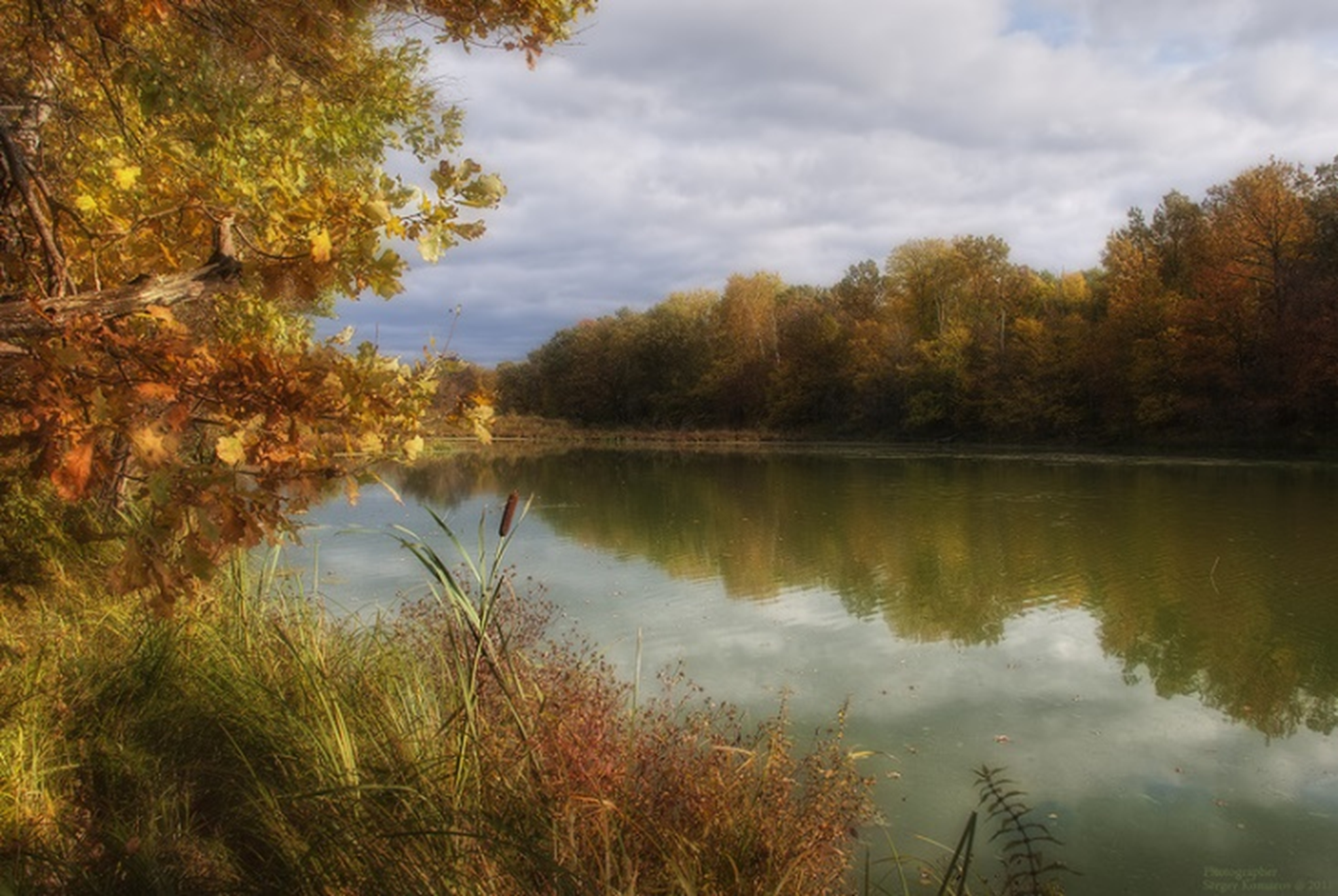 Індекс збереження ґрунтів
ІЗГ=М(н)/Wсум.
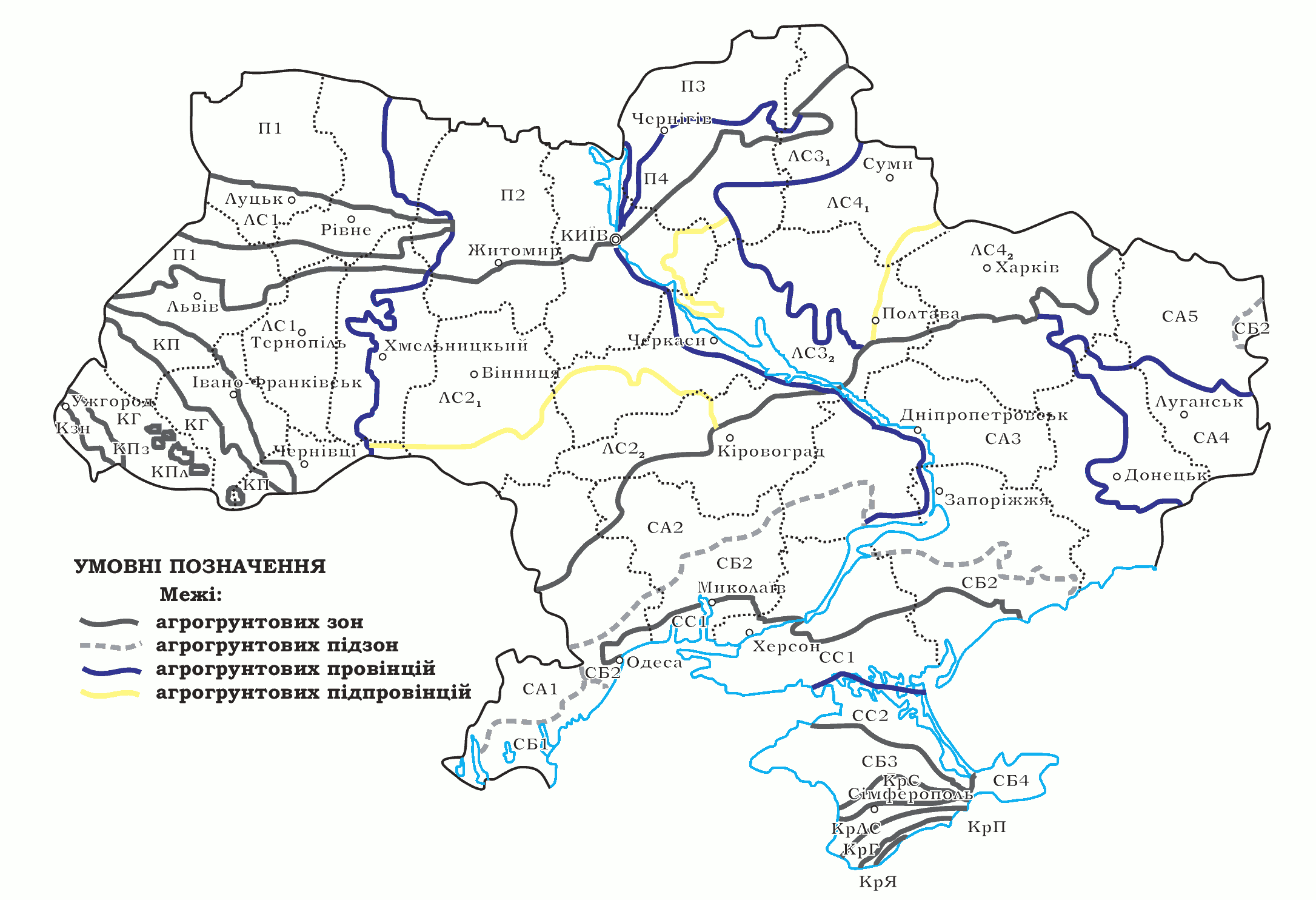 25 грунтово-ерозійних районів  за ступенем ерозійної небезпеки
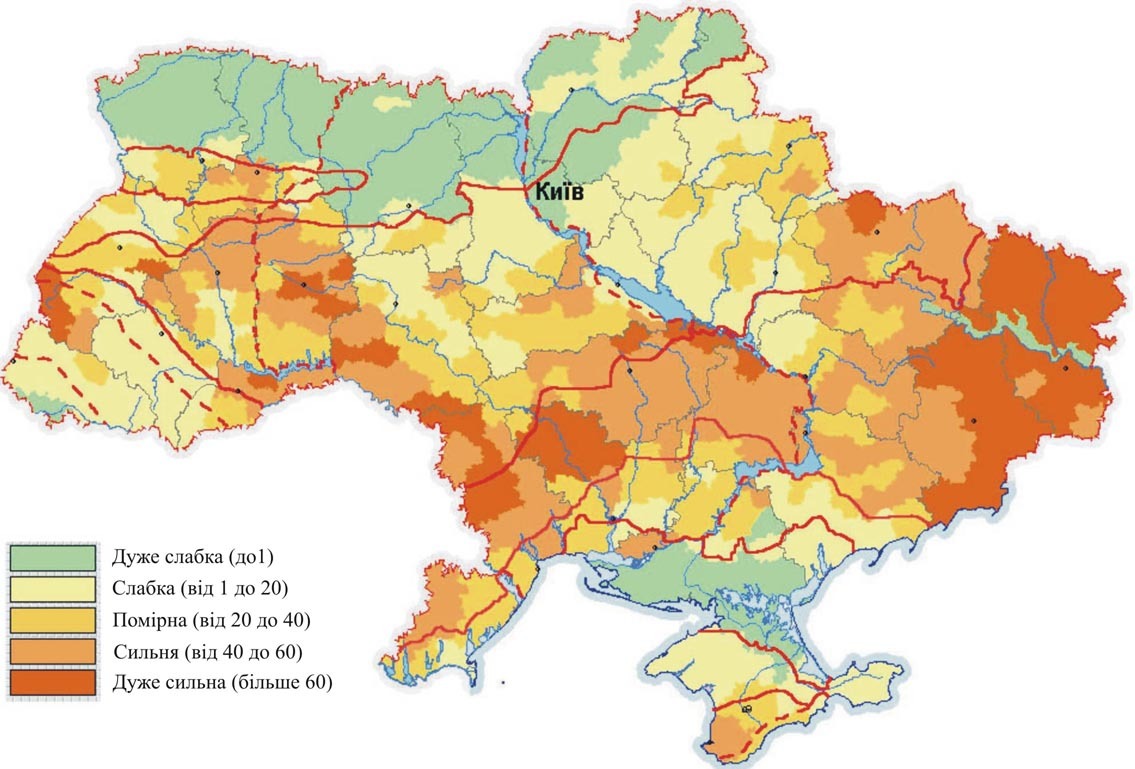 Протиріччя між ступенем небезпеки ерозії і фактичною еродованістю грунтів
Степова частина Харківської області  характеризується слабкою ерозійною небезпекою, а фактична еродованість орних земель перевищує 50%

В Михайлівському ерозійному районі  відмічається дуже висока ерозійна небезпека, а фактично вона майже не проявляється
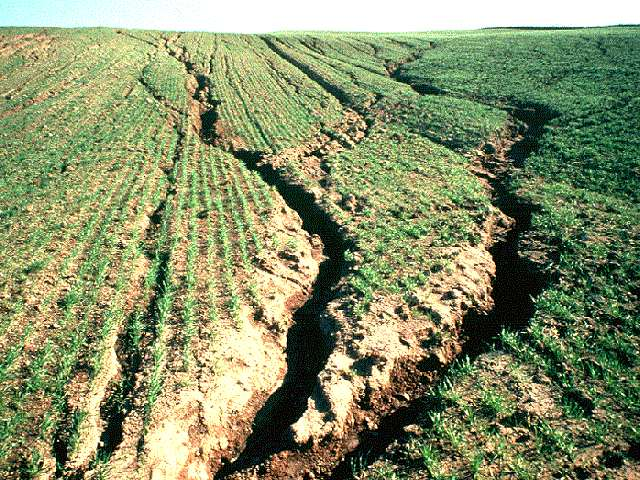 Коефіцієнт реалізації ерозійної небезпеки
співвідношення середньорічних фактичних ерозійних втрат за певний термін до імовірних 10%-ої забезпеченості
Концептуальні моделі агроландшафтів для захисту від водної ерозії
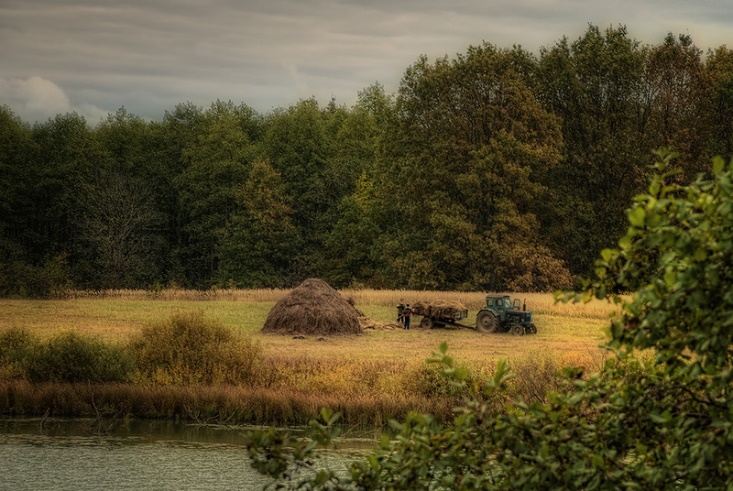 Агротехніка
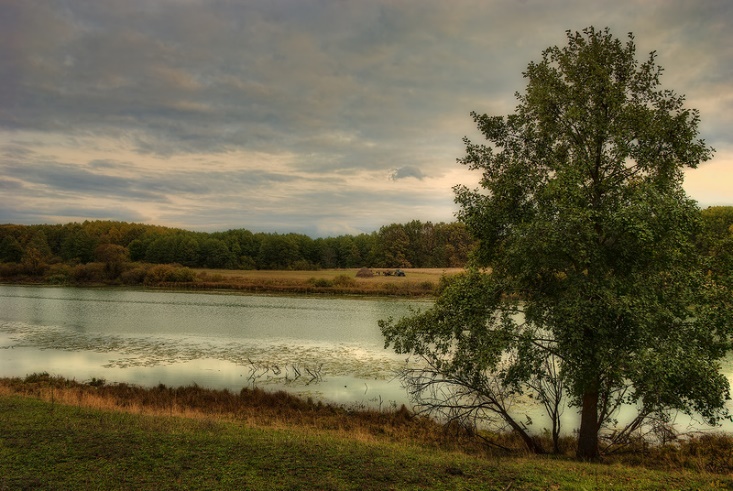 Інженерна агротехніка
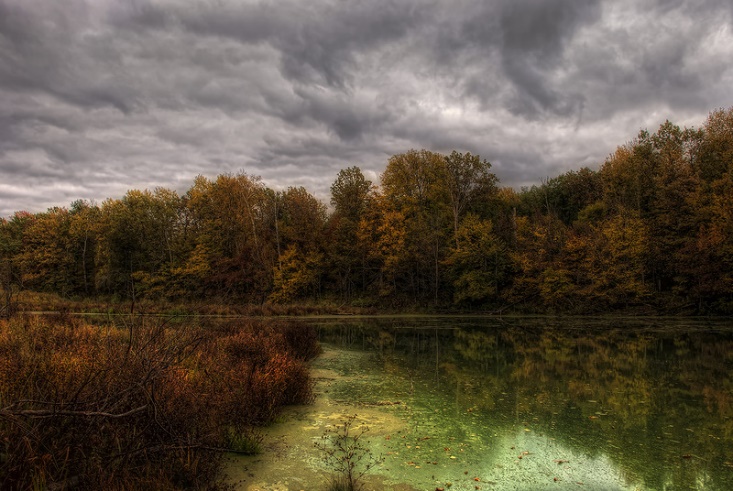 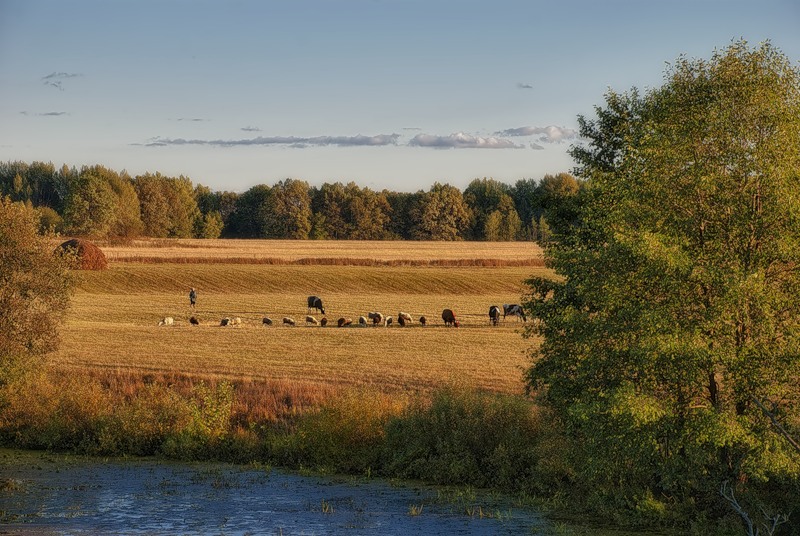 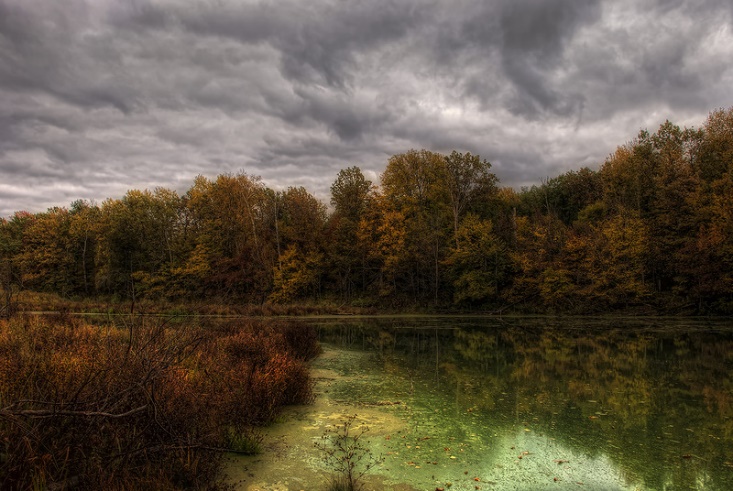 ВИСНОВКИ:
1. Формування грунтоохоронних агроландшафтів здійснюється на кількісній розрахунковій основі з врахуванням імовірності прояву ерозійних процесів
 
2. Ступінь ерозійної  небезпеки оцінюється за ІЗГ

3. Кожному ступеню ерозійної небезпеки відповідає певна концептуальна модель АЛ для захисту ґрунтового покриву від водної ерозії
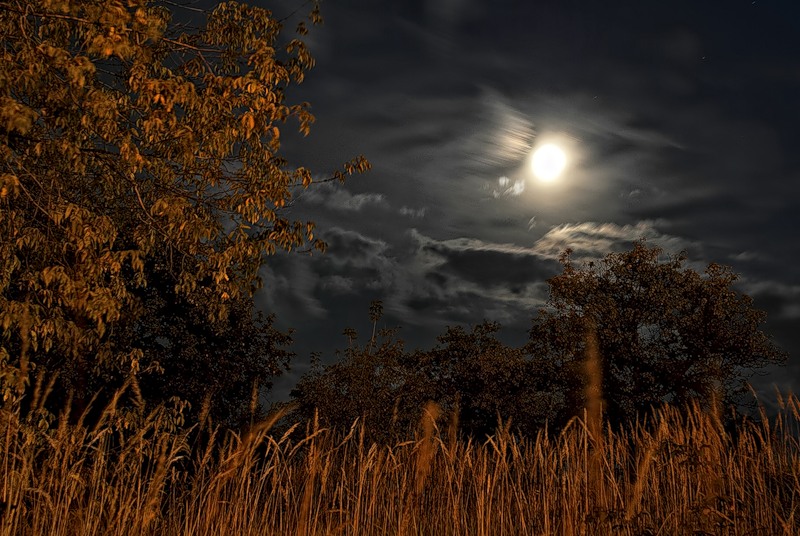 Контрольні питання для самоперевірки
1. Що таке грунтоохоронний агроладшафт і з яких блоків він складається?
2. За яким показником оцінюється рівень ерозійної небезпеки для грунтового покриву?
3. Які компоненти входять до складу технологічного блоку агроландшафту?
4. Розкрийте зміст концептуального блоку агроландшафту «Інженерна агротехніка».
5. Яка концептуальна модель агроландшафту відповідає сильному ступеню ерозійної небезпеки?
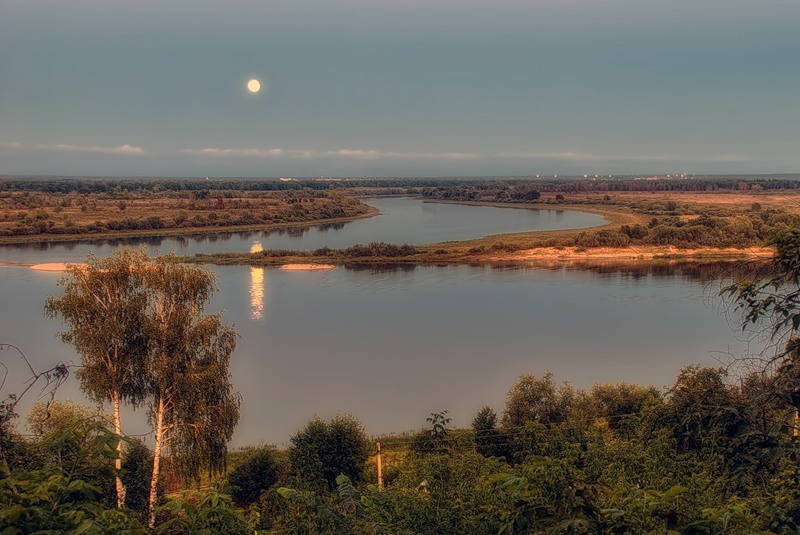 Дякую за увагу!